S.T.A.R.R.
COACHEN; zelf aan het werk!
HELICON MBO Den Bosch
W43
1: Situatie
Hoe is het afgelopen weken gegaan?
Hoe ging het bij je thuis?
Hoe ging het op je werk?
Hoe ging het in het weekend?
Hoe heb je het ervaren?
Familie, vrienden, feestjes?
2: Taak
Kun je doel herhalen?
Wat was je van plan aan te pakken?
Wat vond je dat je moest doen? (wat verwachtte je van jezelf in deze situatie?)
Wat wilde je bereiken?
3: Actie
Wat heb je aan je voeding gedaan?
 Wat heb je gedaan aan extra beweging?
Beschrijf je gedrag.
Wat was je reactie op de situatie?
Wat dacht je?
Wat voelde je?
4: Resultaat
Wat is het resultaat van jouw aanpak?
In hoeverre heeft deze aanpak het gewenste resultaat opgeleverd?
Waarom wel / waarom niet?
Hoe reageerden de anderen op het resultaat?
5: Reflectie
Hoe vond je dat je het deed?
Was je tevreden met de resultaten?
Wat is de essentie van wat je geleerd hebt?
Wat zou je de volgende keer eventueel anders doen?
Wat heb je daar dan voor nodig?
LSD
L: Luisteren.
Actief luisteren, knikken, hummen, oogcontact. 
S: samenvatten.
Ik hoor u zeggen dat…
Klopt het dat…
D: doorvragen.
Kun je daar meer over vertellen
Herhalen kernwoord in vragende zin
Open vragen
Ben nieuwsgiering.
Hoe dan?
Wanneer dan?
Kun je daar meer over vertellen?
Hoe is dat voor jou?
Wat maakt dat…?
Maar ook… stiltes laten vallen (rapport behouden door oogcontact/ non verbale communicatie.
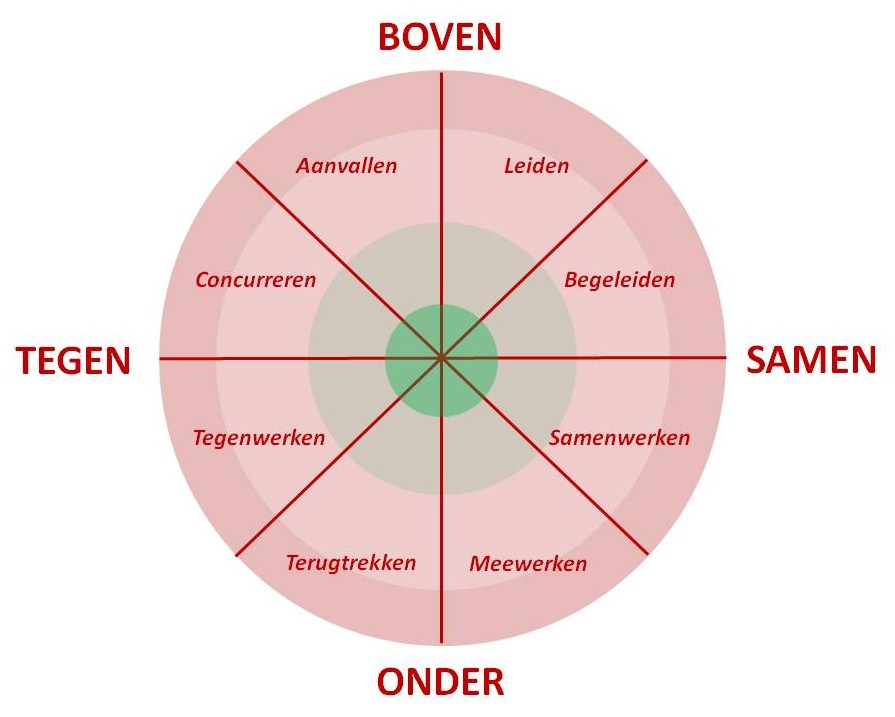 Non verbaal
80%
Zonder contact geen contract…